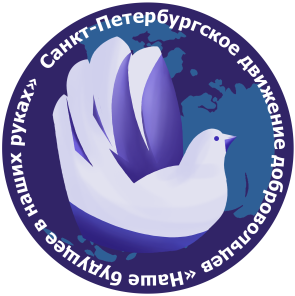 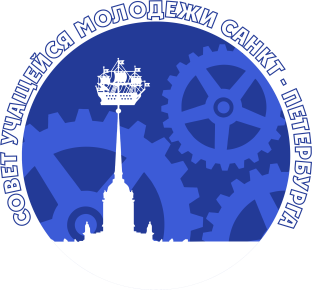 «Развитие Российского движения детей и молодежи «Движение первых». Направление работы ГБНОУ ДУМ СПб как координационного центра для обучающихся профессиональных образовательных учреждений»
Докладчик:  Смирнова 
Александра Валерьевна 

педагог-организатор 
опорного центра социально-гуманитарной направленности
[Speaker Notes: © Copyright Showeet.com – Creative & Free PowerPoint Templates]
Итоги первого полугодия 2022-2023 учебного года ОЦСГН
Профилактика асоциальных явлений в молодежной среде: 
1 мероприятие 
(45 человек)
Санкт-Петербургское движение добровольцев «Наше будущее в наших руках»: 
10 мероприятий 
(2113 человек)
Сопровождение участников конкурса «Большая перемена» на полуфинал и финал конкурса.
2 выезда 
(44 человека)
Совет учащейся молодежи Санкт-Петербурга: 
9 мероприятий 
(201 человек)
2
[Speaker Notes: © Copyright Showeet.com – Creative & Free PowerPoint Templates]
Городской образовательный проект «Обучение специалистов, работающих с добровольцами, методикам профилактики асоциальных явлений в молодежной среде»
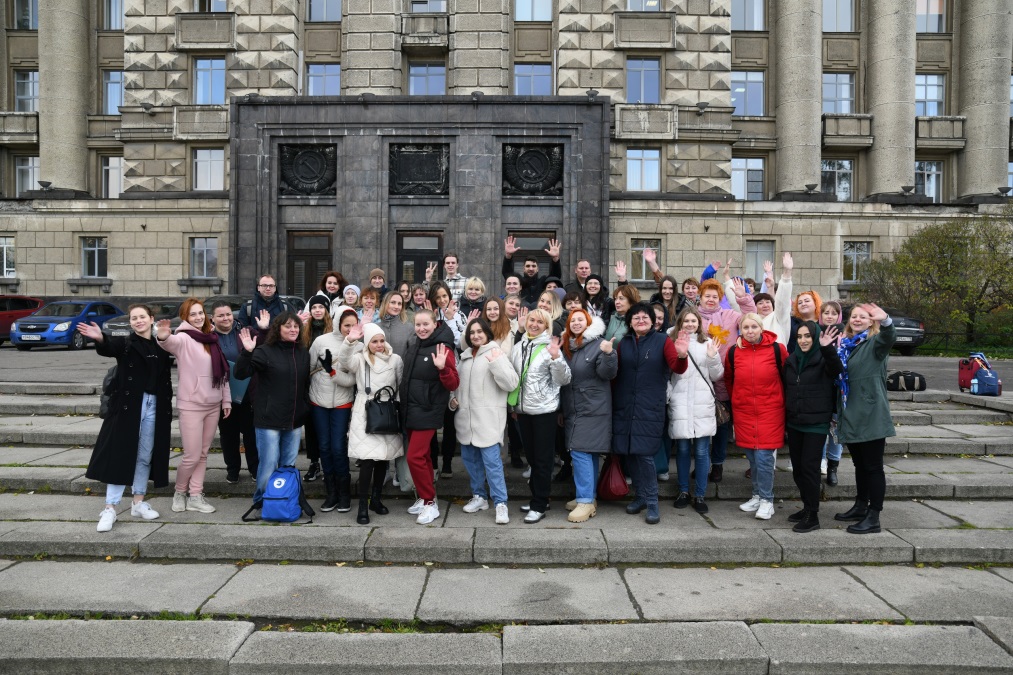 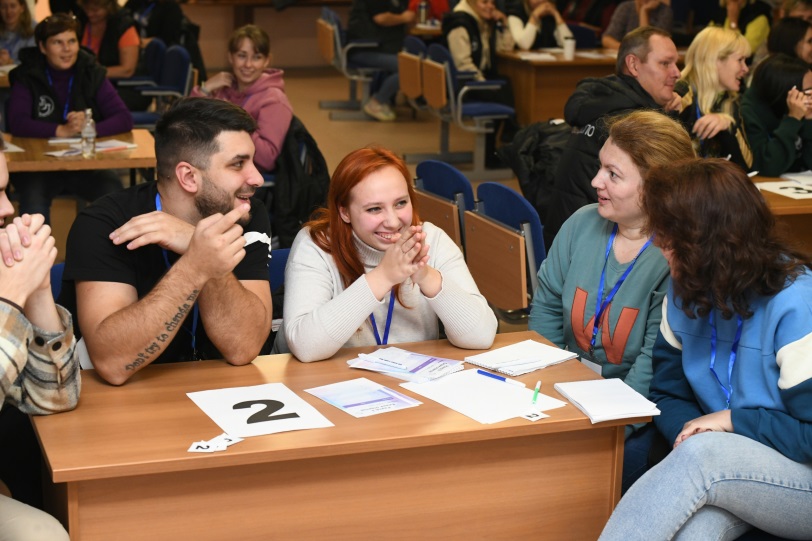 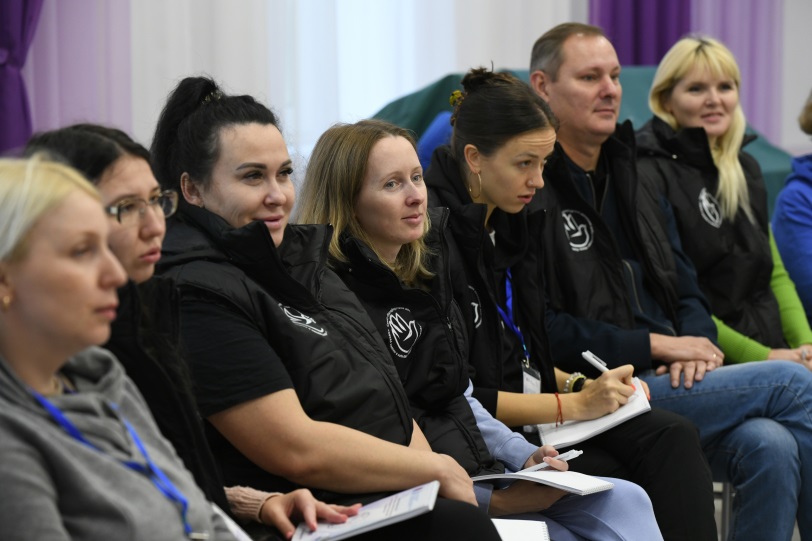 Lorem ipsum dolor sit amet, duis eu. Metus tortor. Eu ut lorem, est sodales amet.
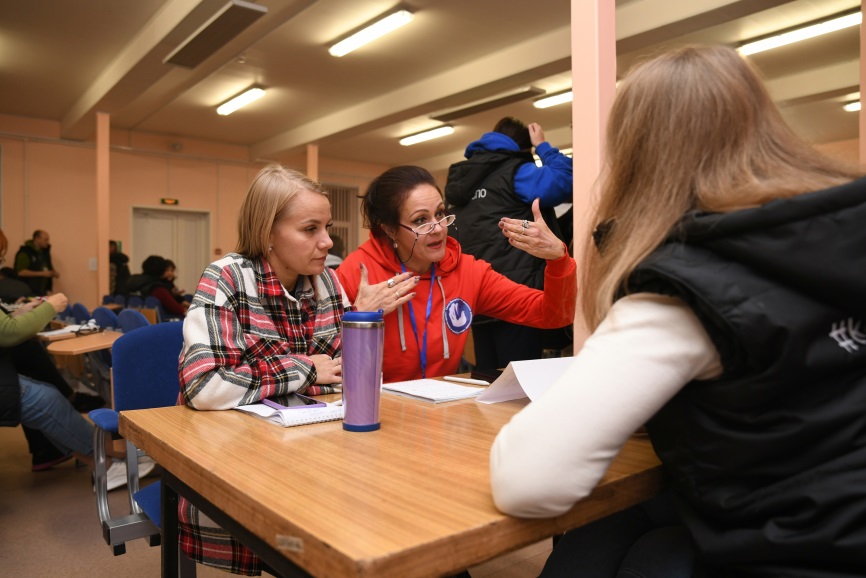 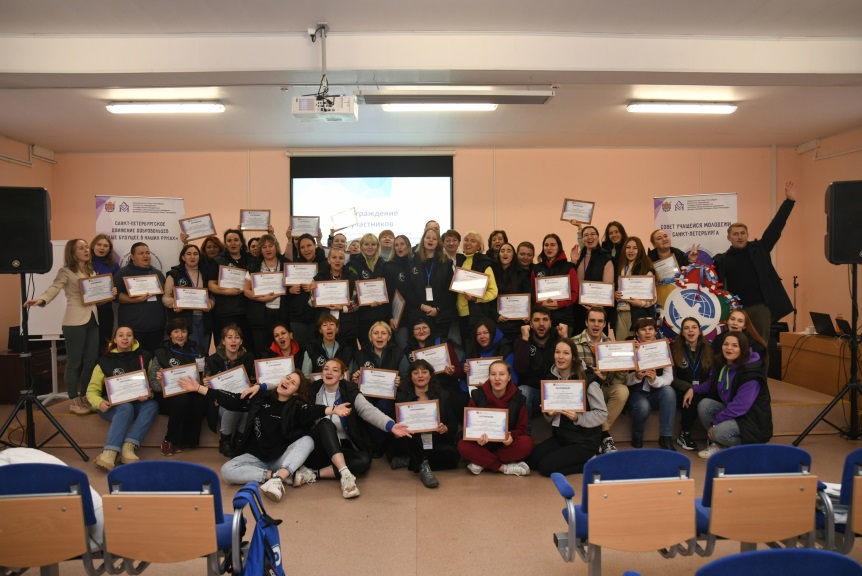 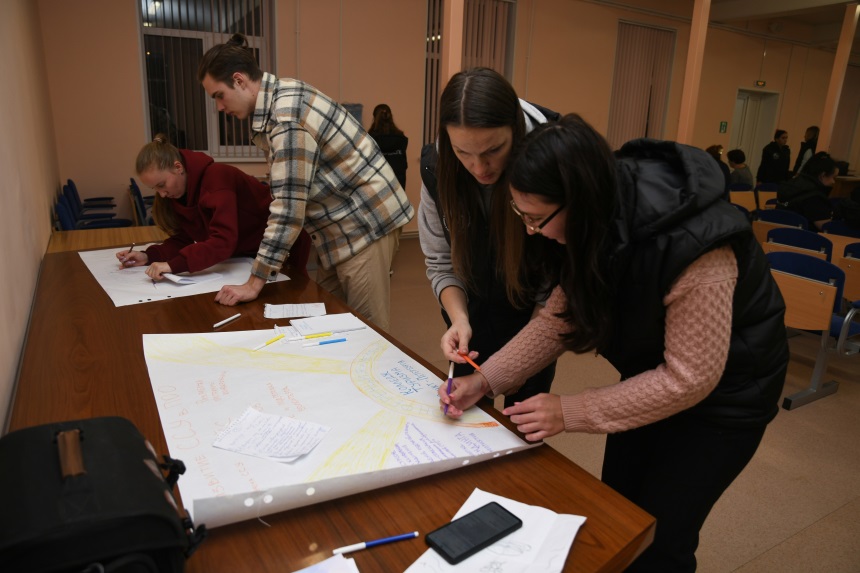 3
[Speaker Notes: © Copyright Showeet.com – Creative & Free PowerPoint Templates]
Городской конкурс «ТОП-15. Доброволец года» среди активистов Санкт-Петербургского движения добровольцев «Наше будущее в наших руках».
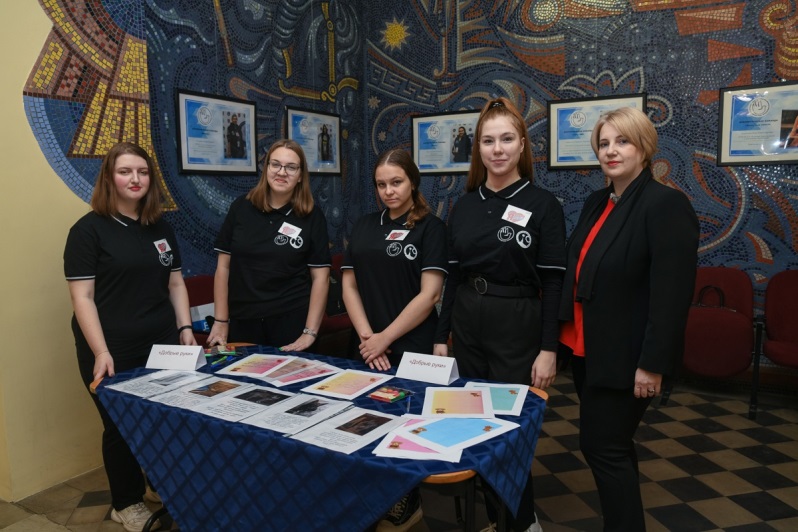 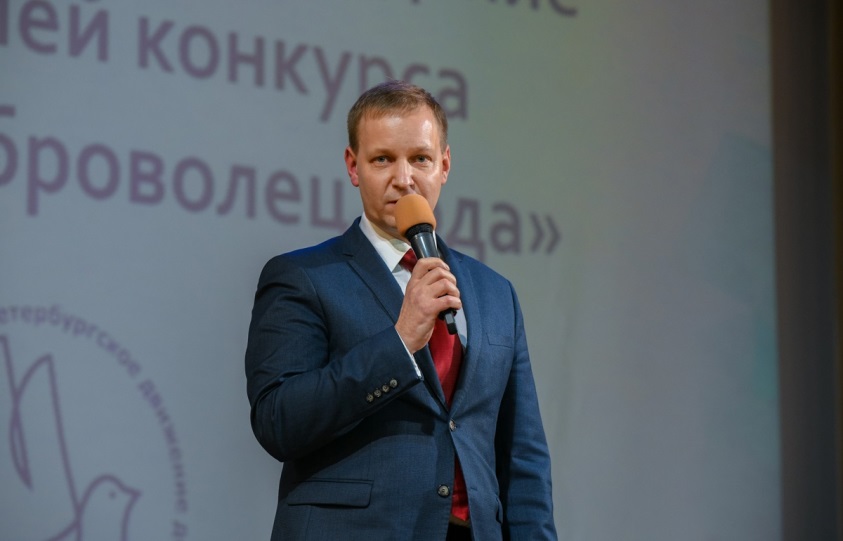 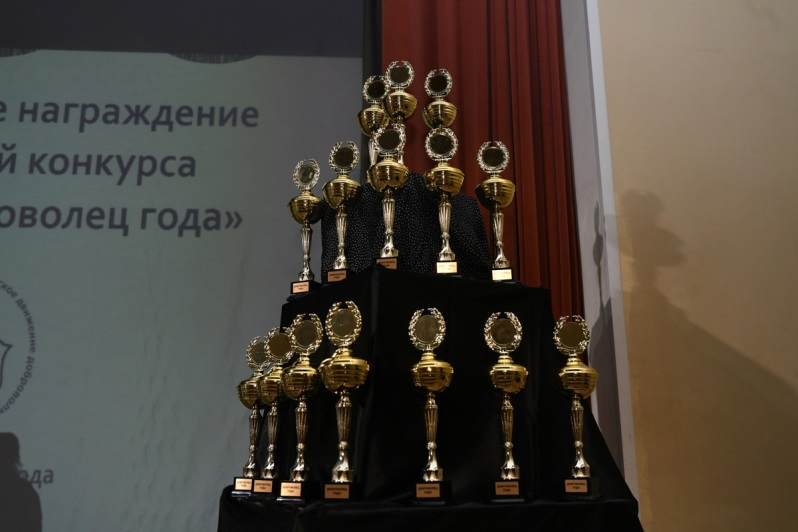 Lorem ipsum dolor sit amet, duis eu. Metus tortor. Eu ut lorem, est sodales amet.
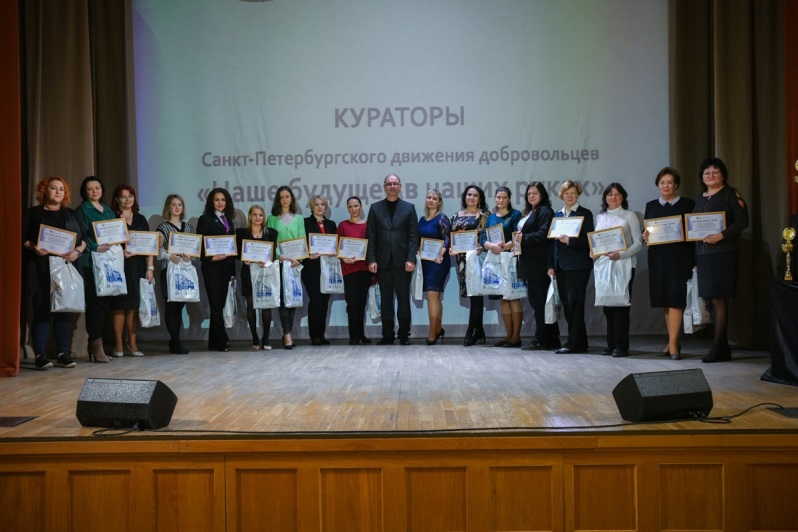 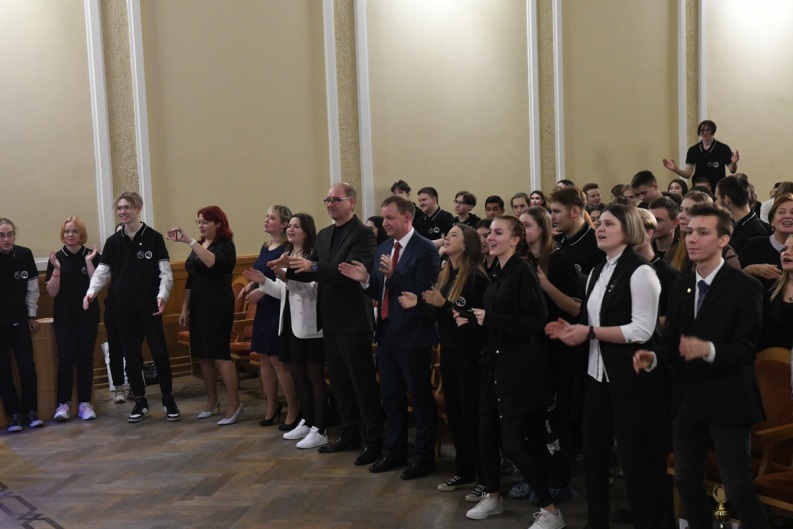 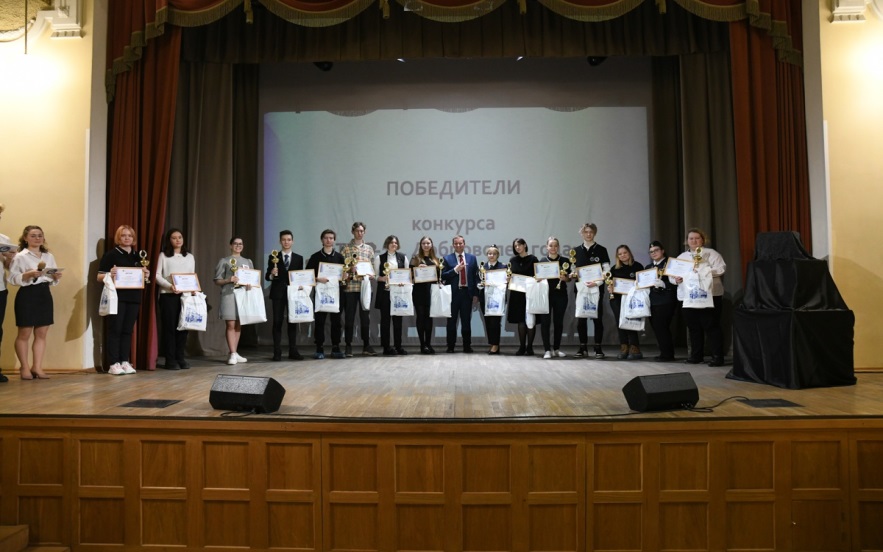 4
[Speaker Notes: © Copyright Showeet.com – Creative & Free PowerPoint Templates]
Российское движение детейи молодежи «Движение первых» для СПО
Федеральный закон №261 от 06.07.2022 
Содействие воспитанию детей, их профессиональной ориентации, организация детей и молодежи;
Создание равных возможностей для всестороннего развития и самореализации детей и молодежи;
Подготовка детей и молодёжи к полноценной жизни в обществе.
5
[Speaker Notes: © Copyright Showeet.com – Creative & Free PowerPoint Templates]
Учредители
6
[Speaker Notes: © Copyright Showeet.com – Creative & Free PowerPoint Templates]
Возглавляют наблюдательный совет:
На федеральном уровне Президент Российской Федерации
В.В. Путин
На региональном уровне
Губернатор Санкт-Петербурга 

А.Д. Беглов
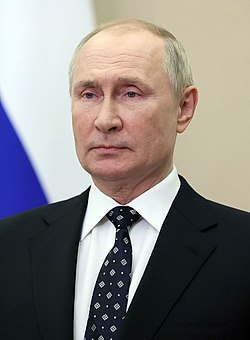 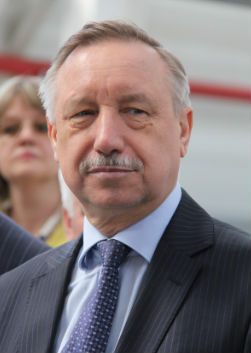 [Speaker Notes: © Copyright Showeet.com – Creative & Free PowerPoint Templates]
Объединение всех структур работающих с молодежью в единый алгоритм
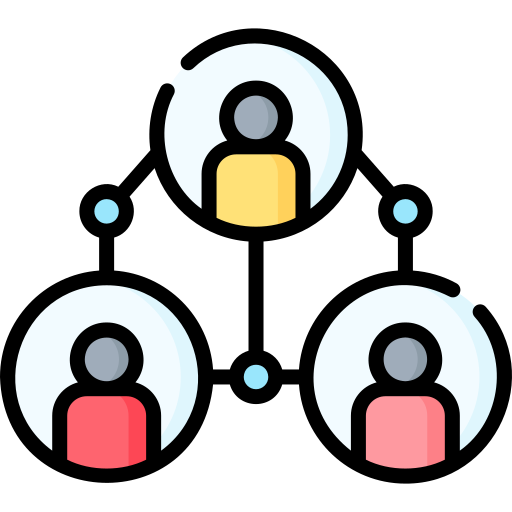 Your Date Here
Your Footer Here
8
[Speaker Notes: © Copyright Showeet.com – Creative & Free PowerPoint Templates]
Дворец учащейся молодежи Санкт-Петербурга – региональный центр РДДМ «Движение первых» для СПО
Конкурсы для студенческих
советов и добровольческих
команд ГПОУ
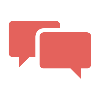 Выездные образовательные
слеты
Сетевые 
добровольческие акции
Методическая
 поддержка педагогов
Объединение студенческих
 советов ГПОУ города
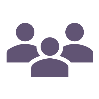 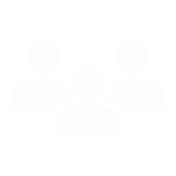 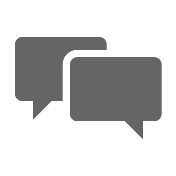 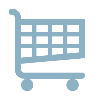 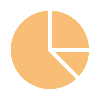 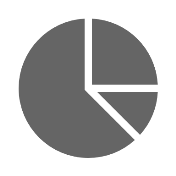 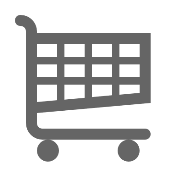 Мотивационная система
студенческим активам
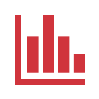 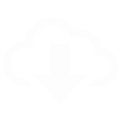 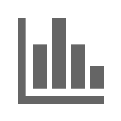 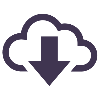 9
[Speaker Notes: © Copyright Showeet.com – Creative & Free PowerPoint Templates]
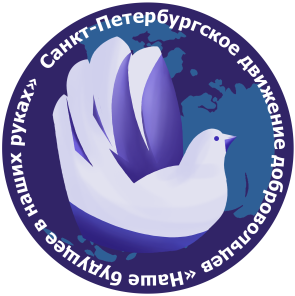 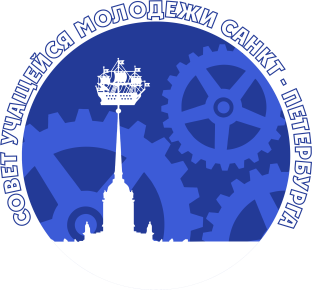 «Развитие Российского движения детей и молодежи «Движение первых». Направление работы ГБНОУ ДУМ СПб как координационного центра для обучающихся профессиональных образовательных учреждений»
Докладчик:  Смирнова 
Александра Валерьевна 

педагог-организатор 
опорного центра социально-гуманитарной направленности
[Speaker Notes: © Copyright Showeet.com – Creative & Free PowerPoint Templates]